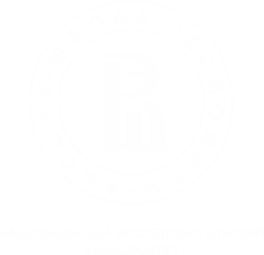 What determines the ambitiousness of climate policy in different countries?
Ilya Stepanov, Natella Agikyan, Evgeniya Muzychenko, Taisiia Ovchinnikova, Anna Spaderova, Daria Serova
XXI April International Academic Conference on Economic and Social Development, Session on Energy and Climate Economics and Policy, 29.05.2020
XXI April International Academic Conference on Economic and Social Development, Session on Energy and Climate Economics and Policy, 29.05.2020
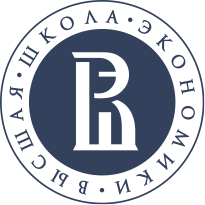 Paris Agreement and National Strategies
Paris Agreement ratified by 189 countries aims to keep global average temperature below 2° C above pre-industrial levels

The UNFCCC acknowledges different capabilities and differing responsibilities of individual countries in addressing climate change

Nationally determined contributions (NDCs) to reduce greenhouse gas emissions vary significantly in their ambitiousness

International climate regime allows for great heterogeneity in emissions reduction targets as well as instruments of climate policy among countries
XXI April International Academic Conference on Economic and Social Development, Session on Energy and Climate Economics and Policy, 29.05.2020
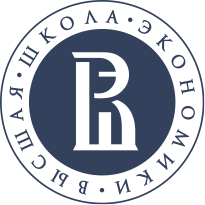 Determinants of Climate Policies:
Literature Overview
Ambitious emissions reduction policies rarely co-exist with proactive poverty eradication policies in developing countries: there is still limited room for decoupling

However, there is growing evidence that climate policies become more and more often intertwined with broader socio-economic objectives:

Climate Change Vulnerability and Risks [Birkmann et. al, 2014]
Green Growth Opportunities and Technologies [Schmitz, 2017; Baker, 2014]
Renewable Energy Development Potential and Capacities [Schmitz, 2017]
Local Air Pollution [Yamineva & Zhe, 2019; McMullen-Laird, 2015]
Energy Security and Dependence on Fossil Fuels [Dolata-Kreutzkamp, 2008; Schmitz, 2017; Lachapelle & Paterson, 2013], etc.

The study aims to classify the factors that determine climate policy and cluster countries with regard to the role of different factors
XXI April International Academic Conference on Economic and Social Development, Session on Energy and Climate Economics and Policy, 29.05.2020
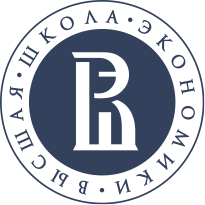 NDCs and Other Indicators of Climate Policy
We use the following indicators to assess ambitiousness of climate policies:

Relative NDCs. 2016/2030 change in carbon intensity of GDP based on PA NDCs and OECD long-term GDP forecast 2018

Ranking of EU countries’ ambition and progress in fighting climate change by Climate Action Network Europe

Climate policy component of Climate Change Performance Index (CCPI) by y Germanwatch, the New Climate Institute and the Climate Action Network

Implementation of carbon pricing Initiatives (ETS or carbon tax)
XXI April International Academic Conference on Economic and Social Development, Session on Energy and Climate Economics and Policy, 29.05.2020
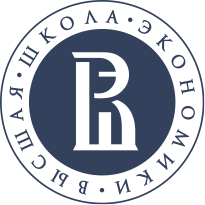 INPUT INDICATORS
Sample: 57 developed and developing countries, 2016 data
XXI April International Academic Conference on Economic and Social Development, Session on Energy and Climate Economics and Policy, 29.05.2020
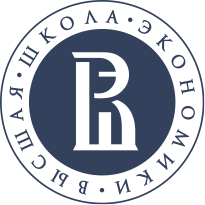 Factor Analysis: Rotated Component Matrix
Development, climate change resilience, air pollution and renewable energy capacities
Energy self-sufficiency and dependency on imports
XXI April International Academic Conference on Economic and Social Development, Session on Energy and Climate Economics and Policy, 29.05.2020
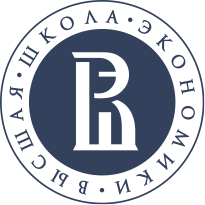 Cluster Analysis RESULTS
Outliers: Norway, Angola, Australia, Azerbaijan
XXI April International Academic Conference on Economic and Social Development, Session on Energy and Climate Economics and Policy, 29.05.2020
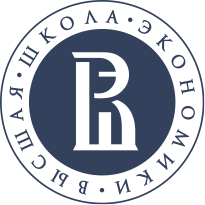 Cluster Analysis RESULTS
Outliers: Norway, Angola, Australia, Azerbaijan
XXI April International Academic Conference on Economic and Social Development, Session on Energy and Climate Economics and Policy, 29.05.2020
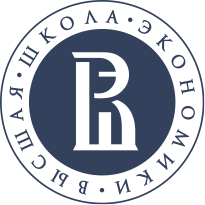 Outcomes
Most ambitious targets are set by high-income countries. 9 out of 14 countries in the first cluster use carbon pricing
Least developed countries tend to have weaker emissions reduction targets even though they are most exposed to climate change risks
Countries with lower energy self-sufficiency tend to have higher CANE rating and use carbon pricing more often
Countries with a higher share of renewables tend to have more ambitious targets and more often use carbon pricing
The level of air pollution, as well as vulnerability scores, are inversely related to the ambitiousness of climate policy which is due to a high negative correlation with the level of economic growth. Poor countries prefer climate change adaptation and local air pollution reduction through development
XXI April International Academic Conference on Economic and Social Development, Session on Energy and Climate Economics and Policy, 29.05.2020
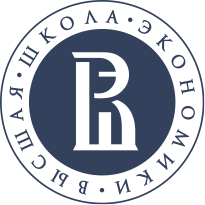 DISCUSSION
Methodology Limitations:
How to measure ambitiousness of climate policy?
Other factors? Economic and political institutions, trade specialization, path dependence, etc.   
Other methods? Regression analysis
Climate Responsibility
Willingness to reduce emissions is determined not only by the level of economic development but other factors. 
Results suggest that assessment and comparison of the results and ambitiousness of the climate policy in various countries should take a stronger notice of the opportunity cost of emissions reduction (which will be by definition lower in the fossil-fuel importing country rather than in fossil-fuel producing and exporting one).
The UNFCCC principle of Differentiated Responsibilities and Respective Capabilities should be questioned and probably revised to consider opportunity costs of emissions reductions other than the level of economic development.
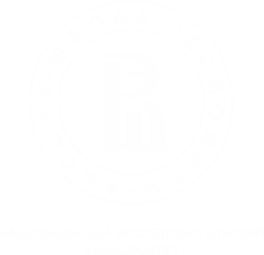 Stepanov Ilya, junior research fellow of Laboratory for Climate Change Economics at National Research University Higher School of Economics, iastepanov@hse.ru